Department of customs admınıstratıon
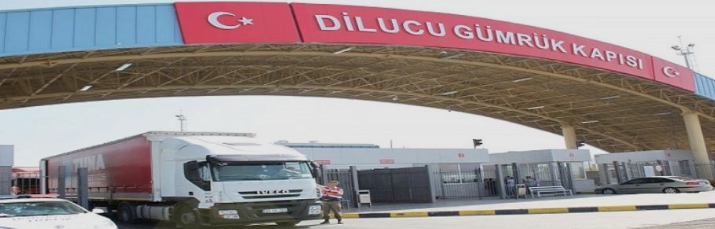 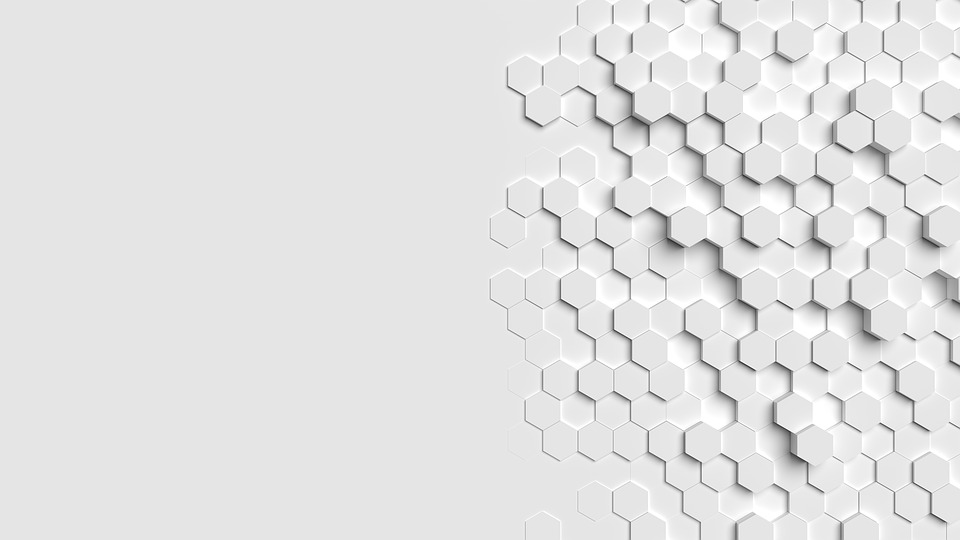 Iğdır University Faculty of Applied Sciences, Department of Customs Management and Department was established with the decision taken at the General Assembly of Higher Education dated 30.10.2018, pursuant to Article 7/d-2 of the Law No. 2547 amended by the Law No. 2880. It started education at the undergraduate level as of the 2019-2020 academic year.
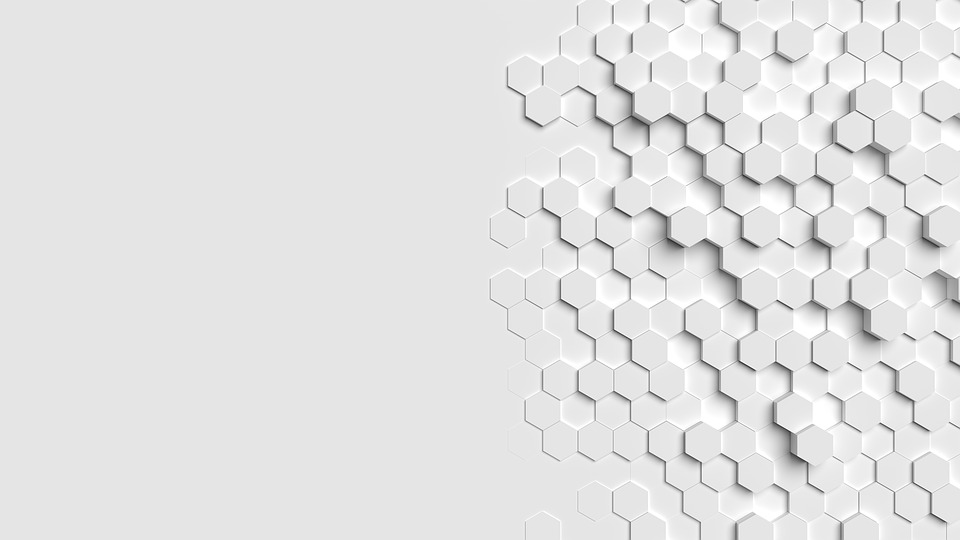 The education period of the Department of Customs Management, which accepts students with Equal Weight Points, is 4 years, and those who graduate from this department are given a "Customs Management" undergraduate diploma.
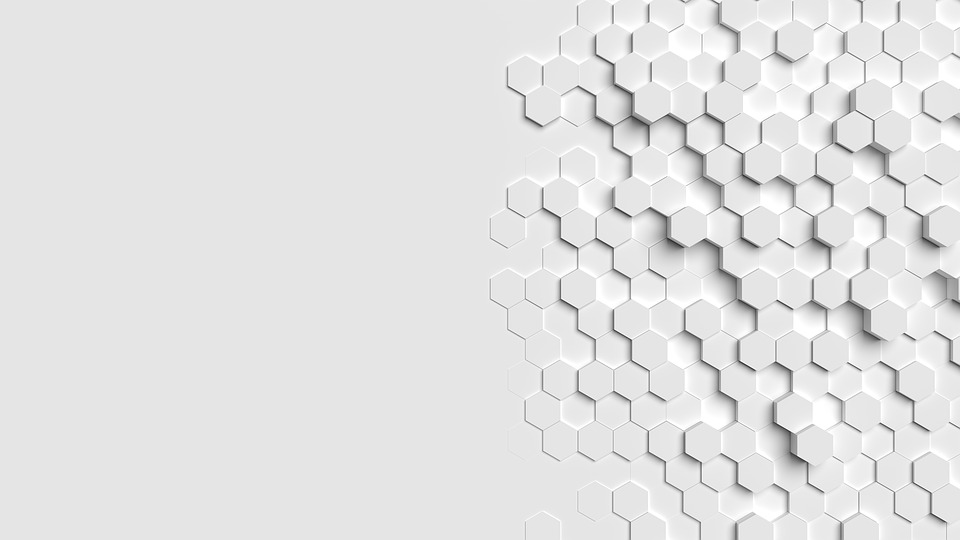 Graduates of the Department of Customs Management; 
	In addition to being employed in customs administrations, businesses dealing with foreign trade, international businesses, customs consultancy businesses, logistics businesses, warehouse businesses, it is also possible to become entrepreneurs in areas such as customs consultancy (provided that they meet the necessary legal conditions), warehouse management and foreign trade consultancy.